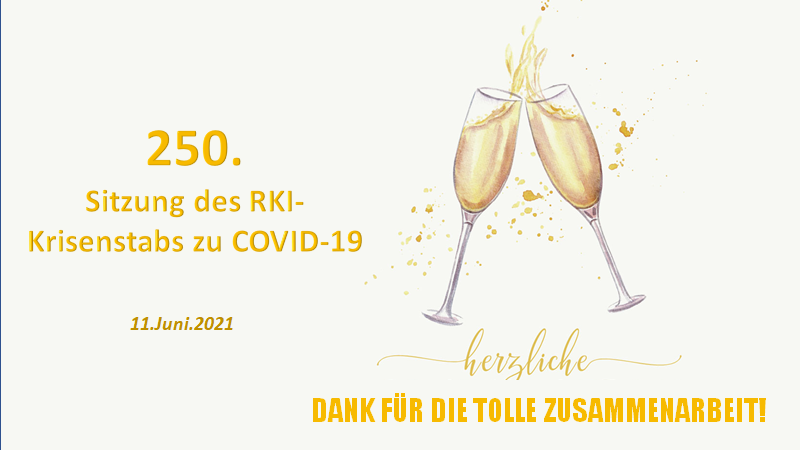 RKI-Krisenstab zu COVID-19
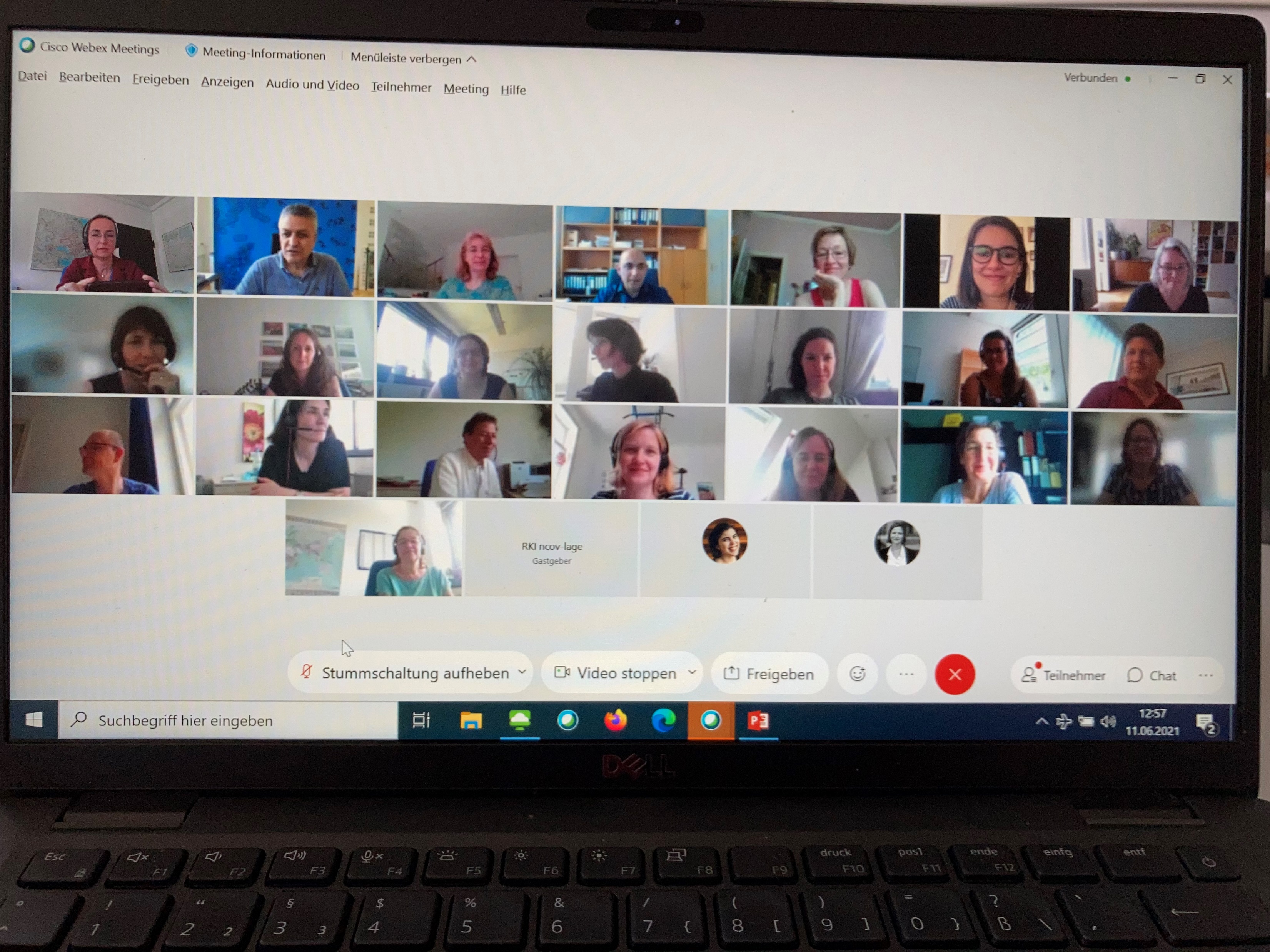